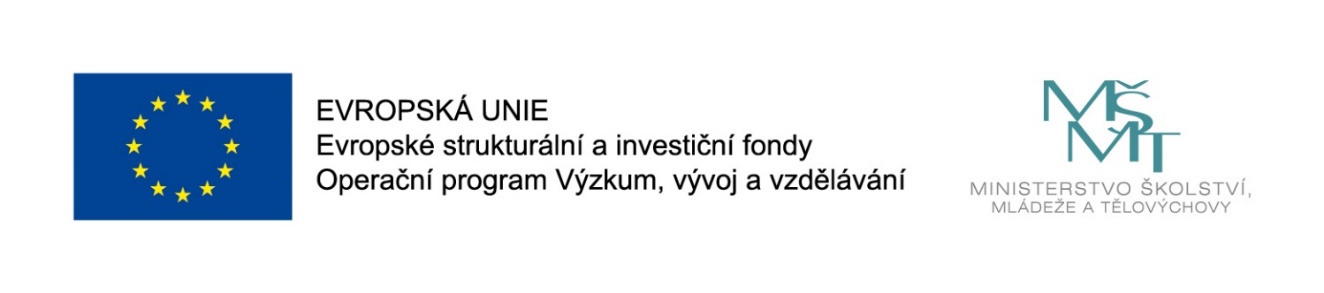 Názevprezentace
Prezentace předmětu:
PORADENSTVÍ V SOCIÁLNÍCH SLUŽBÁCH
Vyučující:
 Mgr. Dagmar Svobodová, Ph.D.
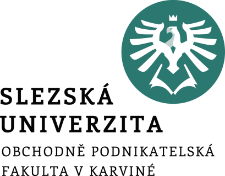 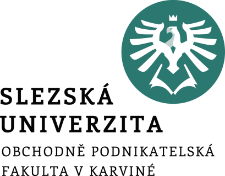 Finanční mistrovství
Finanční intuice sociálního manažera

Způsob intuitivního vnímání

Přínos intuice
.
Struktura přednášky
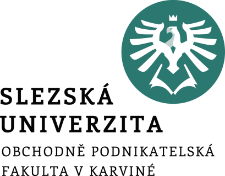 Finanční mistrovství
Cílem přednášky je:

posoudit finanční intuici z hlediska její kultivace;
seznámit se intuitivním vnímáním informací mimo časový prostor;
dokázat přínos intuice pro smyslové vnímání.
.
Co vlastně je intuitivní vnímání? Jedná se o schopnost lidského vědomí a podvědomí přijmout energii informace, kterou nelze vidět, slyšet, sáhnout si na ni, ochutnat ji a ucítit ji nosem.
Jak intuitivně vnímáme?
Informaci nelze pojmout pěti smysly, neboť zůstává smyslům skrytá. 

Schopnost intuitivního vnímání umožňuje přijmout energii informace, která je mimo aktuální časoprostor, skrývá se v minulosti a v budoucnosti.
Co intuice dává?Učí koncentraci, zpomaluje tok myšlenek a soustředí se na jednu z nich.  Učí sledovat a správně chápat vnitřní pocity v okamžiku rozhodování.
Co intuice dává?Rozvíjí schopnost se správně rozhodovat.Učí měnit negativní vzpomínky v pozitivní přesvědčení.
Co intuice dává?Rozvíjí důvěru ve vlastní pocity a skryté vnitřní schopnosti.Učí nahlížet do osobního nitra, odkud přicházejí nápady a pocity.
Co intuice dává?Posiluje schopnost vnímat a chápat realitu z více úhlů pohledu.Nutí logickou mysl spolupracovat v harmonii s emocionální myslí a nesoupeří s ní.
Co intuice dává?Po odpovědích z nitra lze poznávat, jaká cesta je pro další vývoj nejlepší.Ukazuje cestu, jak rozvíjet mentální schopnosti.
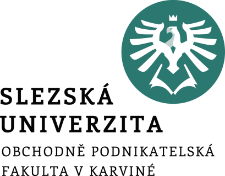 Shrnutí přednášky
Cíleně trénovaný lidský mozek dovede nabírat informace přímo bez použití pěti smyslů.